Mokomosios medžiagos pateikimas
Asta Fjellbirkeland
Kurso redagavimas
Pažymime kursą
Kurse įjungiame redagavimą
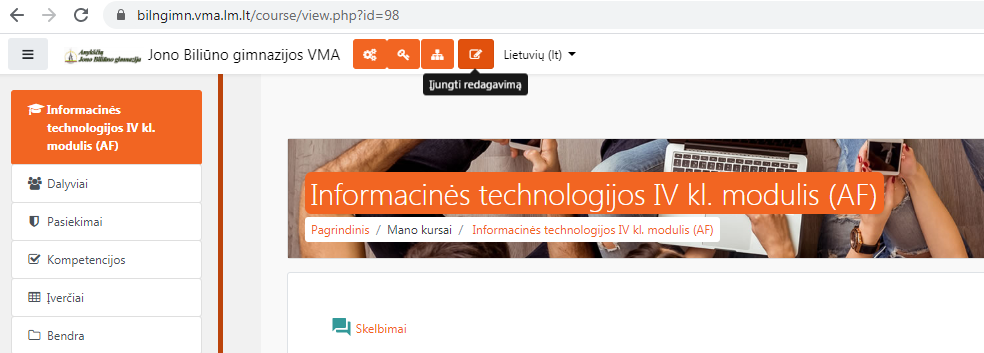 https://www.youtube.com/watch?v=RylkJzdMeH0&feature=youtu.be
20 min.
Papildomų blokų įkėlimas (kalendorius, kurso eigos stebėjimas ir kt.)
1
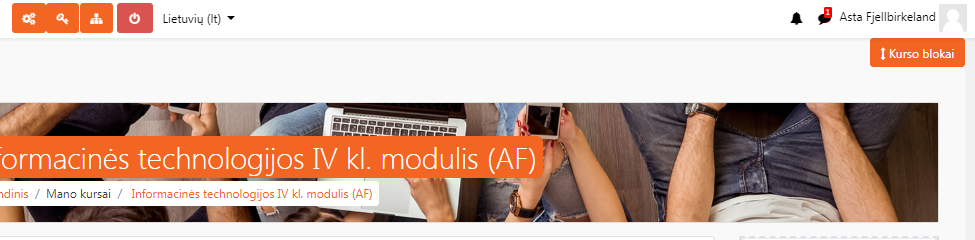 2
https://www.youtube.com/watch?v=RylkJzdMeH0&feature=youtu.be
25:30 min.
Užduoties sukūrimas, namų darbų įkėlimas
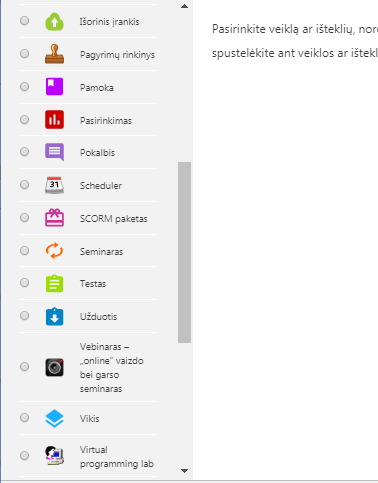 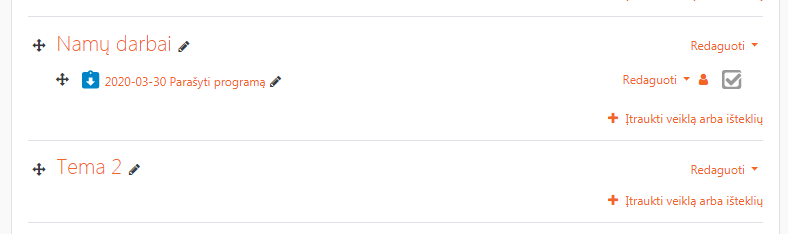 1
2
https://www.youtube.com/watch?v=RylkJzdMeH0&feature=youtu.be
27 min.
Testo kūrimas
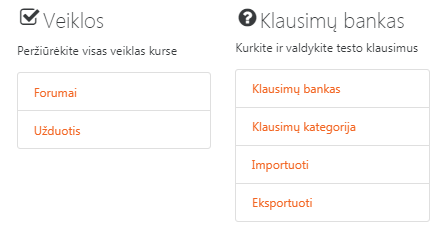 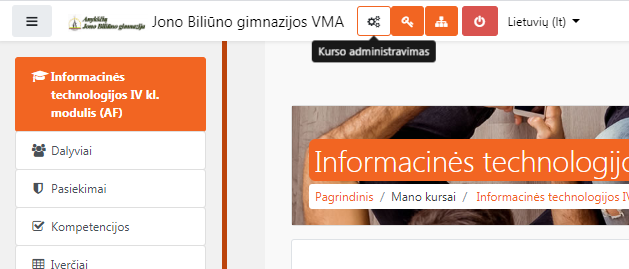 2
1
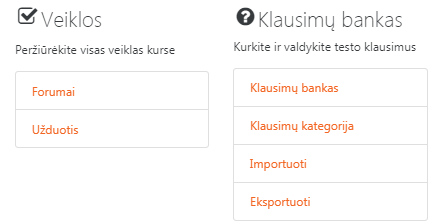 3
Susikuriame kategoriją (temą) klausimams
Pasirenkame klausimų bankas
Išsirenkame savo sukurtą kategoriją
Kuriame klausimus
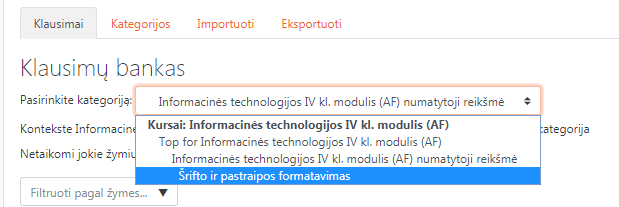 https://www.youtube.com/watch?v=RylkJzdMeH0&feature=youtu.be
43:40 min.
4
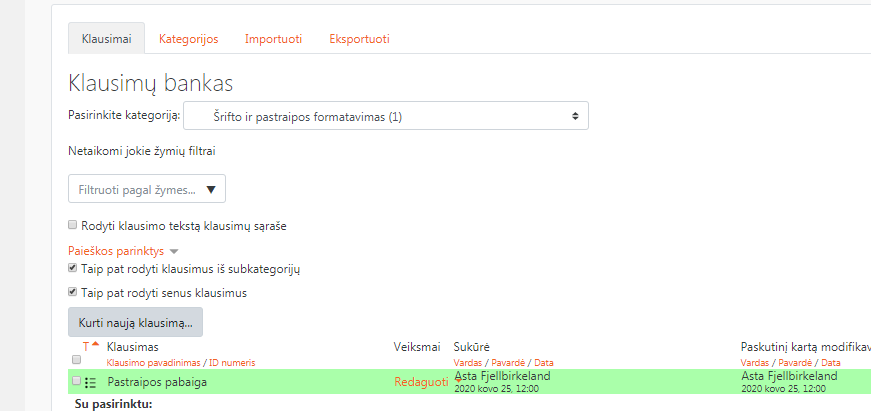 4
Testo kūrimas
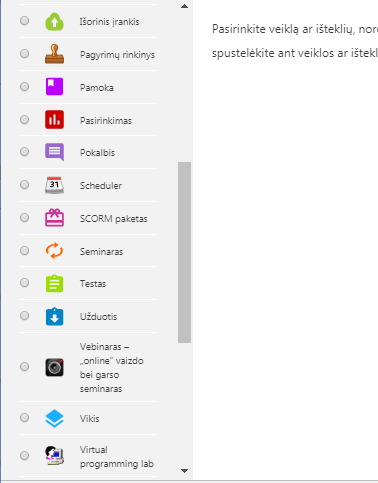 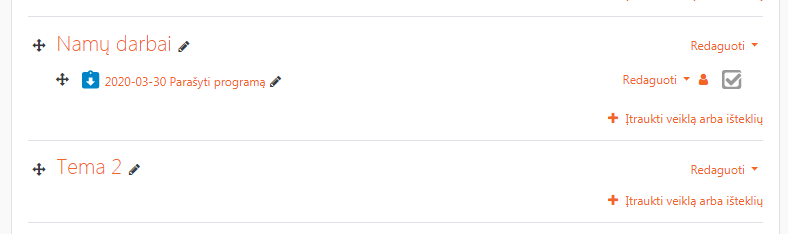 1
2
https://www.youtube.com/watch?v=RylkJzdMeH0&feature=youtu.be
27 min.
Testo kūrimas
Apsirašai testą
Išsisaugai testą
Įkeli klausimus iš klausimų banko į testą
https://www.youtube.com/watch?v=RylkJzdMeH0&feature=youtu.be
43:40 min.
Tiek pradžiai 